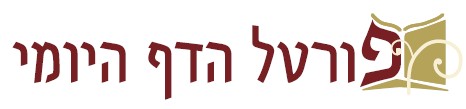 מסכת ברכות
דף כט

דף כח ע"ב (2 שורות מלמטה) – דף כט ע"ב (שורה אחרונה)

מצגת עזר ללימוד הדף היומי

בעריכת: הראל שפירא


לשמיעת השיעור בליווי המצגת – לחץ כאן

ליצירת קשר: 
טל': 054-4931075
דוא"ל: rlshapira@gmail.com
דף כח עמוד ב - דף כט עמוד א
הני תמני סרי? תשסרי הוויין! 
אמר רבי לוי: ברכת הצדוקים ביבנה תקנוה.
ת''ר: 
שמעון הפקולי הסדיר י''ח ברכות לפני רבן גמליאל על הסדר ביבנה, 
אמר להם ר''ג לחכמים: כלום יש אדם שיודע לתקן ברכת הצדוקים? 
עמד שמואל הקטן ותקנה, 
לשנה אחרת שכחה והשקיף בה שתים ושלש שעות ולא העלוהו.

אמאי לא העלוהו? 
והאמר רב יהודה אמר רב: 
טעה בכל הברכות כלן אין מעלין אותו, בברכת הצדוקים מעלין אותו חיישינן שמא מין הוא! 

שאני שמואל הקטן דאיהו תקנה. 

וניחוש דלמא הדר ביה! 
אמר אביי: גמירי טבא לא הוי בישא.
עמוד א
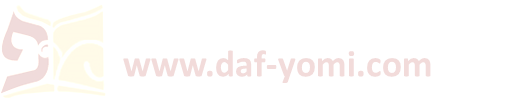 דף כט עמוד א
... עמד שמואל הקטן ותקנה, לשנה אחרת שכחה והשקיף בה שתים ושלש שעות ולא העלוהו.

אמאי לא העלוהו? 
והאמר רב יהודה אמר רב: 
טעה בכל הברכות כלן אין מעלין אותו, בברכת הצדוקים מעלין אותו חיישינן שמא מין הוא! 

שאני שמואל הקטן דאיהו תקנה. 

וניחוש דלמא הדר ביה! 
אמר אביי: גמירי טבא לא הוי בישא.
ולא? והכתיב "וּבְשׁוּב צַדִּיק מִצִּדְקָתוֹ וְעָשָׂה עָוֶל"!

ההוא רשע מעיקרו, אבל צדיק מעיקרו לא.

ולא? 
והא תנן: 
אל תאמין בעצמך עד יום מותך, 
שהרי יוחנן כ''ג שמש בכהונה גדולה שמנים שנה
ולבסוף נעשה צדוקי. 
אמר (צ"ל: ואמר) אביי: הוא ינאי הוא יוחנן. 
רבא אמר: ינאי לחוד ויוחנן לחוד ינאי רשע מעיקרו ויוחנן צדיק מעיקרו.
הניחא לאביי, אלא לרבא קשיא!

אמר לך רבא: צדיק מעיקרו נמי דלמא הדר ביה. 

אי הכי, אמאי לא אסקוהו? 

שאני שמואל הקטן דאתחיל בה, 
דאמר רב יהודה אמר רב ואיתימא רבי יהושע בן לוי: 
לא שנו אלא שלא התחיל בה אבל התחיל בה גומרה.
①
②
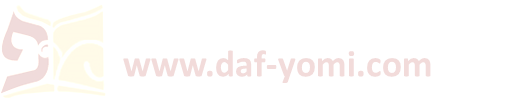 דף כט עמוד א
כח עמוד ב:

הני י''ח כנגד מי? 
א''ר הלל בריה דר' שמואל בר נחמני: כנגד י''ח אזכרות שאמר דוד ב"הבו לה' בני אלים".
רב יוסף אמר: כנגד י''ח אזכרות שבקריאת שמע. 
א''ר תנחום אמר רבי יהושע בן לוי: כנגד שמונה עשרה חוליות שבשדרה.
הני שבע דשבתא כנגד מי?
א''ר חלפתא בן שאול: 
כנגד שבעה קולות שאמר דוד על המים. 

הני תשע דר''ה כנגד מי? 
א''ר יצחק דמן קרטיגנין: 
כנגד תשעה אזכרות שאמרה חנה בתפלתה,
דאמר מר: בראש השנה נפקדה שרה רחל וחנה. 

הני עשרים וארבע דתעניתא כנגד מי? 
א''ר חלבו: 
כנגד כ''ד רננות שאמר שלמה בשעה שהכניס ארון לבית קדשי הקדשים. 

       אי הכי כל יומא נמי נמרינהו! 
       אימת אמרינהו שלמה ביומא דרחמי, אנן נמי ביומא דרחמי אמרי להו.
●





●







●
תהילים פרק כט:
מִזְמוֹר לְדָוִד הָבוּ לַה' בְּנֵי אֵלִים הָבוּ לַה' כָּבוֹד וָעֹז: הָבוּ לַה' כְּבוֹד שְׁמוֹ הִשְׁתַּחֲווּ לַה' בְּהַדְרַת קֹדֶשׁ: קוֹל ה' עַל הַמָּיִם אֵל הַכָּבוֹד הִרְעִים ה' עַל מַיִם רַבִּים: קוֹל ה' בַּכֹּחַ קוֹל ה' בֶּהָדָר: קוֹל ה' שֹׁבֵר אֲרָזִים וַיְשַׁבֵּר ה' אֶת אַרְזֵי הַלְּבָנוֹן: וַיַּרְקִידֵם כְּמוֹ עֵגֶל לְבָנוֹן וְשִׂרְיֹן כְּמוֹ בֶן רְאֵמִים: קוֹל ה' חֹצֵב לַהֲבוֹת אֵשׁ: קוֹל ה' יָחִיל מִדְבָּר יָחִיל ה' מִדְבַּר קָדֵשׁ: קוֹל ה' יְחוֹלֵל אַיָּלוֹת וַיֶּחֱשֹׂף יְעָרוֹת וּבְהֵיכָלוֹ כֻּלּוֹ אֹמֵר כָּבוֹד: ה' לַמַּבּוּל יָשָׁב וַיֵּשֶׁב ה' מֶלֶךְ לְעוֹלָם: ה' עֹז לְעַמּוֹ יִתֵּן ה' יְבָרֵךְ אֶת עַמּוֹ בַשָּׁלוֹם:
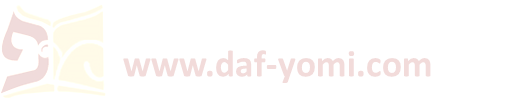 דף כט עמוד א
כח עמוד ב:

הני י''ח כנגד מי? 
א''ר הלל בריה דר' שמואל בר נחמני: כנגד י''ח אזכרות שאמר דוד ב"הבו לה' בני אלים".
רב יוסף אמר: כנגד י''ח אזכרות שבקריאת שמע. 
א''ר תנחום אמר רבי יהושע בן לוי: כנגד שמונה עשרה חוליות שבשדרה.
הני שבע דשבתא כנגד מי?
א''ר חלפתא בן שאול: 
כנגד שבעה קולות שאמר דוד על המים. 

הני תשע דר''ה כנגד מי? 
א''ר יצחק דמן קרטיגנין: 
כנגד תשעה אזכרות שאמרה חנה בתפלתה,
דאמר מר: בראש השנה נפקדה שרה רחל וחנה. 

הני עשרים וארבע דתעניתא כנגד מי? 
א''ר חלבו: 
כנגד כ''ד רננות שאמר שלמה בשעה שהכניס ארון לבית קדשי הקדשים. 

       אי הכי כל יומא נמי נמרינהו! 
       אימת אמרינהו שלמה ביומא דרחמי, אנן נמי ביומא דרחמי אמרי להו.
●





●







●
שמואל א/ב:
וַתִּתְפַּלֵּל חַנָּה וַתֹּאמַר עָלַץ לִבִּי בַּה' רָמָה קַרְנִי בַּה' רָחַב פִּי עַל-אוֹיְבַי כִּי שָׂמַחְתִּי בִּישׁוּעָתֶךָ. אֵין-קָדוֹשׁ כַּה' כִּי אֵין בִּלְתֶּךָ וְאֵין צוּר כֵּאלֹהֵינוּ. אַל-תַּרְבּוּ תְדַבְּרוּ גְּבֹהָה גְבֹהָה יֵצֵא עָתָק מִפִּיכֶם. כִּי אֵל דֵּעוֹת ה' ולא (וְלוֹ) נִתְכְּנוּ עֲלִלוֹת. קֶשֶׁת גִּבֹּרִים חַתִּים וְנִכְשָׁלִים אָזְרוּ חָיִל. שְׂבֵעִים בַּלֶּחֶם נִשְׂכָּרוּ וּרְעֵבִים חָדֵלּוּ עַד-עֲקָרָה יָלְדָה שִׁבְעָה וְרַבַּת בָּנִים אֻמְלָלָה. ה' מֵמִית וּמְחַיֶּה מוֹרִיד שְׁאוֹל וַיָּעַל. ה' מוֹרִישׁ וּמַעֲשִׁיר מַשְׁפִּיל אַף-מְרוֹמֵם. מֵקִים מֵעָפָר דָּל מֵאַשְׁפֹּת יָרִים אֶבְיוֹן לְהוֹשִׁיב עִם-נְדִיבִים וְכִסֵּא כָבוֹד יַנְחִלֵם. כִּי לַה' מְצֻקֵי אֶרֶץ וַיָּשֶׁת עֲלֵיהֶם תֵּבֵל. רַגְלֵי חֲסִידָו יִשְׁמֹר וּרְשָׁעִים בַּחֹשֶׁךְ יִדָּמּוּ.  כִּי-לֹא בְכֹחַ יִגְבַּר-אִישׁ. ה' יֵחַתּוּ מְרִיבָו עָלָו בַּשָּׁמַיִם יַרְעֵם ה' יָדִין אַפְסֵי-אָרֶץ וְיִתֶּן-עֹז לְמַלְכּוֹ וְיָרֵם קֶרֶן מְשִׁיחוֹ.
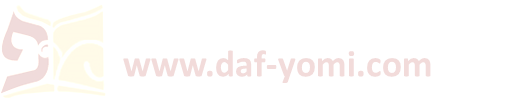 דף כט עמוד א
מלכים א/ח:
ויעמד שלמה... ופנית אל תפלת עבדך ואל תחנתו ה' אלהי לשמע אל הרנה ואל התפלה אשר עבדך מתפלל לפניך היום. להיות עינך פתחת אל-הבית הזה לילה ויום אל המקום  אשר אמרת יהיה שמי שם לשמע אל התפלה אשר יתפלל עבדך אל-המקום הזה. ושמעת אל תחנת עבדך ועמך ישראל אשר יתפללו אל המקום הזה ואתה תשמע אל מקום שבתך אל השמים ושמעת וסלחת. את אשר יחטא איש לרעהו... בהנגף עמך ישראל לפני אויב אשר יחטאו לך ושבו אליך והודו את שמך והתפללו והתחננו אליך בבית הזה. ואתה תשמע השמים וסלחת לחטאת עמך ישראל והשבתם אל האדמה אשר נתת לאבותם. בהעצר שמים ולא יהיה מטר כי יחטאו לך והתפללו אל המקום הזה והודו את שמך ומחטאתם ישובון כי תענם... רעב כי-יהיה בארץ... כל תפלה כל תחנה אשר תהיה לכל האדם לכל עמך ישראל... כי ישמעון את-שמך הגדול ואת ידך החזקה וזרעך הנטויה ובא והתפלל אל הבית הזה. אתה תשמע השמים מכון שבתך ועשית ככל אשר יקרא אליך הנכרי למען ידעון כל עמי הארץ את שמך ליראה אתך כעמך ישראל ולדעת כי שמך נקרא על הבית הזה אשר בניתי. כי יצא עמך למלחמה על איבו בדרך אשר תשלחם והתפללו אל ה' דרך העיר אשר בחרת בה והבית אשר בנתי לשמך. ושמעת השמים את תפלתם ואת תחנתם ועשית משפטם. כי יחטאו לך כי אין אדם אשר לא יחטא ואנפת בם ונתתם לפני אויב ושבום שביהם אל ארץ האויב רחוקה או קרובה. והשיבו אל לבם בארץ אשר נשבו שם ושבו והתחננו אליך בארץ שביהם לאמר חטאנו והעוינו רשענו. ושבו אליך בכל לבבם ובכל נפשם בארץ איביהם אשר שבו אתם והתפללו אליך דרך ארצם אשר נתתה לאבותם העיר אשר בחרת והבית אשר בנית בניתי לשמך. ושמעת השמים מכון שבתך את תפלתם ואת תחנתם ועשית משפטם. וסלחת לעמך אשר חטאו לך ולכל פשעיהם אשר פשעו בך ונתתם לרחמים לפני שביהם ורחמום. כי עמך ונחלתך הם אשר הוצאת ממצרים מתוך כור הברזל. להיות עיניך פתחת אל תחנת עבדך ואל תחנת עמך ישראל לשמע אליהם בכל קראם אליך...
הני עשרים וארבע דתעניתא כנגד מי? 
א''ר חלבו: 
כנגד כ''ד רננות שאמר שלמה בשעה שהכניס ארון לבית קדשי הקדשים. 

       אי הכי כל יומא נמי נמרינהו! 
       אימת אמרינהו שלמה ביומא דרחמי, אנן נמי ביומא דרחמי אמרי להו.
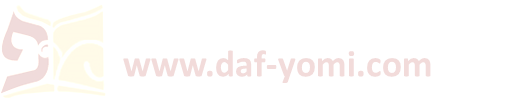 דף כט עמוד א
משנה (כח עמוד ב):

רבן גמליאל אומר: בכל יום ויום מתפלל אדם שמנה עשרה, 
רבי יהושע אומר: מעין י''ח...
רבי יהושע אומר מעין שמנה עשרה: 

מאי מעין שמנה עשרה? 

רב אמר: מעין כל ברכה וברכה. 

ושמואל אמר: הביננו ה' אלהינו לדעת דרכיך, ומול את לבבנו ליראתך, ותסלח לנו, להיות גאולים, ורחקנו ממכאובינו, ודשננו בנאות ארצך, ונפוצותינו מארבע תקבץ, והתועים על דעתך ישפטו, ועל הרשעים תניף ידיך, וישמחו צדיקים, בבנין עירך ובתקון היכלך, ובצמיחת קרן לדוד עבדך ובעריכת נר לבן ישי משיחך, טרם נקרא אתה תענה, ברוך אתה ה' שומע תפלה. 

לייט עלה אביי אמאן דמצלי הביננו.

אמר רב נחמן אמר שמואל: 
כל השנה כולה מתפלל אדם הביננו, חוץ ממוצאי שבת וממוצאי ימים טובים מפני שצריך לומר הבדלה בחונן הדעת. 

מתקיף לה רבה בר שמואל: 
ונימרה ברכה רביעית בפני עצמה, 
מי לא תנן: ר''ע אומר: אומרה ברכה רביעית בפני עצמה, ר' אליעזר אומר: בהודאה.

אטו כל השנה כולה מי עבדינן כר' עקיבא דהשתא נמי נעביד?
כל השנה כולה מאי טעמא לא עבדינן כר''ע תמני סרי תקון תשסרי לא תקון הכא נמי שבע תקון תמני לא תקון. 

מתקיף לה מר זוטרא: ונכללה מכלל הביננו ה' אלהינו המבדיל בין קדש לחול! 

קשיא.
●











●

●
①

②
משנה (לג עמוד א):
מזכירין... והבדלה בחונן הדעת ר''ע אומר אומרה ברכה רביעית בפני עצמה רבי אליעזר אומר בהודאה.
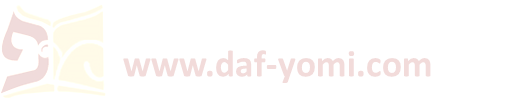 דף כט עמוד א
אמר רב נחמן אמר שמואל: 
כל השנה כולה מתפלל אדם הביננו, חוץ ממוצאי שבת וממוצאי ימים טובים מפני שצריך לומר הבדלה בחונן הדעת.
אמר רב ביבי בר אביי: 
כל השנה כולה מתפלל אדם הביננו, חוץ מימות הגשמים מפני שצריך לומר שאלה בברכת השנים.

מתקיף לה מר זוטרא: 
ונכללה מכלל ודשננו בנאות ארצך ותן טל ומטר!

אתי לאטרודי. 

     אי הכי הבדלה בחונן הדעת נמי אתי לאטרודי! 
 
     אמרי: התם כיון דאתיא בתחלת צלותא לא מטריד, הכא כיון דאתיא באמצע צלותא מטריד. 

מתקיף לה רב אשי: 
ונימרה בשומע תפלה, 
דא''ר תנחום אמר רב אסי: 
טעה ולא הזכיר גבורות גשמים בתחיית המתים - מחזירין אותו, 
שאלה בברכת השנים - אין מחזירין אותו מפני שיכול לאומרה בשומע תפלה,
והבדלה בחונן הדעת - אין מחזירין אותו מפני שיכול לאומרה על הכוס. 

טעה שאני.
❶









❷
הביננו ה' אלהינו לדעת דרכיך ומול את לבבנו ליראתך ותסלח לנו להיות גאולים ורחקנו ממכאובינו ודשננו בנאות ארצך ונפוצותינו מארבע תקבץ והתועים על דעתך ישפטו...
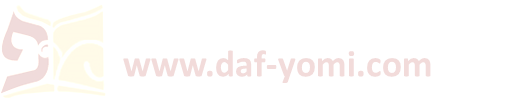 דף כט עמוד א - דף כט עמוד ב
גופא: 
א''ר תנחום אמר רב אסי: 
טעה ולא הזכיר גבורות גשמים בתחיית המתים - מחזירין אותו, 
שאלה בברכת השנים - אין מחזירין אותו מפני שיכול לאומרה בשומע תפלה, 
והבדלה בחונן הדעת - אין מחזירין אותו מפני שיכול לאומרה על הכוס. 

מיתיבי: 
טעה ולא הזכיר גבורות גשמים בתחיית המתים - מחזירין אותו, 
שאלה בברכת השנים - מחזירין אותו, 
והבדלה בחונן הדעת - אין מחזירין אותו מפני שיכול לאומרה על הכוס. 

ל''ק הא ביחיד הא בצבור,
       בצבור מ''ט לא? משום דשמעה משליח צבור, 
       אי הכי, האי "מפני שיכול לאומרה בשומע תפלה"? - "מפני ששומע משליח צבור" מיבעי ליה! 

אלא אידי ואידי ביחיד, 
ול''ק הא דאדכר קודם שומע תפלה, הא דאדכר בתר שומע תפלה.
①




②
עמוד ב
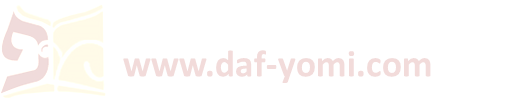 דף כט עמוד ב
אמר רבי תנחום אמר רב אסי אמר ר' יהושע בן לוי: 
טעה ולא הזכיר של ר''ח בעבודה - חוזר לעבודה,
נזכר בהודאה - חוזר לעבודה,
בשים שלום - חוזר לעבודה,
ואם סיים - חוזר לראש. 

אמר רב פפא בריה דרב אחא בר אדא: 
הא דאמרן סיים חוזר לראש -
לא אמרן אלא שעקר רגליו, 
אבל לא עקר רגליו חוזר לעבודה.
א''ל: מנא לך הא? 
א''ל: מאבא מרי שמיע לי ואבא מרי מרב. 

אמר רב נחמן בר יצחק: 
הא דאמרן עקר רגליו חוזר לראש -
לא אמרן אלא שאינו רגיל לומר תחנונים אחר תפלתו, 
אבל רגיל לומר תחנונים אחר תפלתו חוזר לעבודה.

איכא דאמרי: 
אמר רב נחמן בר יצחק: 
הא דאמרן כי לא עקר רגליו חוזר לעבודה -
לא אמרן אלא שרגיל לומר תחנונים אחר תפלתו, 
אבל אם אינו רגיל לומר תחנונים אחר תפלתו חוזר לראש.
דף כט עמוד ב
משנה (כח עמוד ב):

ר''א אומר: העושה תפלתו קבע אין תפלתו תחנונים.
ר' אליעזר אומר העושה תפלתו קבע וכו': 

מאי קבע? 

א''ר יעקב בר אידי אמר רבי אושעיא: כל שתפלתו דומה עליו כמשוי. 

ורבנן אמרי: כל מי שאינו אומרה בלשון תחנונים. 

רבה ורב יוסף דאמרי תרוייהו: כל שאינו יכול לחדש בה דבר. 

       א''ר זירא: 
       אנא יכילנא לחדושי בה מילתא ומסתפינא דלמא מטרידנא. 

אביי בר אבין ור' חנינא בר אבין דאמרי תרוייהו: כל שאין מתפלל עם דמדומי חמה, 

       דא''ר חייא בר אבא א''ר יוחנן: מצוה להתפלל עם דמדומי חמה, 
       וא''ר זירא: מאי קראה? "ייראוך עם שמש ולפני ירח דור דורים". 

       לייטי עלה במערבא אמאן דמצלי עם דמדומי חמה, מאי טעמא? דלמא מיטרפא ליה שעתא.
①

②

③





④
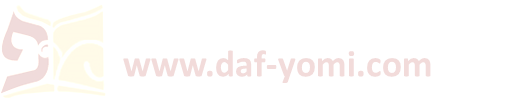 דף כט עמוד ב
משנה (כח עמוד ב):

ר' יהושע אומר: ההולך במקום סכנה - מתפלל תפלה קצרה ואומר הושע ה' את עמך את שארית ישראל בכל פרשת העבור יהיו צרכיהם לפניך ברוך אתה ה' שומע תפלה.
רבי יהושע אומר המהלך במקום סכנה מתפלל תפלה קצרה וכו' בכל פרשת העבור: 

מאי פרשת העבור? 
אמר רב חסדא אמר מר עוקבא: אפי' בשעה שאתה מתמלא עליהם עברה כאשה עוברה יהיו כל צרכיהם לפניך. 
איכא דאמרי אמר רב חסדא אמר מר עוקבא: אפילו בשעה שהם עוברים על דברי תורה יהיו כל צרכיהם לפניך. 

ת''ר: 
המהלך במקום גדודי חיה ולסטים - מתפלל תפלה קצרה. 
ואיזה היא תפלה קצרה? 
ר' אליעזר אומר: עשה רצונך בשמים ממעל ותן נחת רוח ליראיך מתחת והטוב בעיניך עשה בא''י שומע תפלה. 
ר' יהושע אומר: שמע שועת עמך ישראל ועשה מהרה בקשתם בא''י שומע תפלה. 
רבי אלעזר ברבי צדוק אומר: שמע צעקת עמך ישראל ועשה מהרה בקשתם בא''י שומע תפלה.
אחרים אומרים: צרכי עמך ישראל מרובין ודעתם קצרה יהי רצון מלפניך ה' אלהינו שתתן לכל אחד ואחד כדי פרנסתו ולכל גויה וגויה די מחסורה ברוך אתה ה' שומע תפלה. 

אמר רב הונא: הלכה כאחרים.
①

②
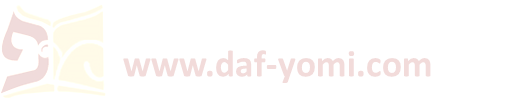 דף כט עמוד ב
אמר ליה אליהו לרב יהודה אחוה דרב סלא חסידא: 
לא תרתח ולא תחטי, 
לא תרוי ולא תחטי,
וכשאתה יוצא לדרך המלך בקונך וצא. 

מאי המלך בקונך וצא? 
אמר רבי יעקב אמר רב חסדא: 
זו תפלת הדרך. 

ואמר רבי יעקב אמר רב חסדא: 
כל היוצא לדרך צריך להתפלל תפלת הדרך. 

מאי תפלת הדרך? 
יהי רצון מלפניך ה' אלהי,
שתוליכני לשלום ותצעידני לשלום ותסמכני לשלום ותצילני מכף כל אויב ואורב בדרך,
ותשלח ברכה במעשי ידי ותתנני לחן לחסד ולרחמים בעיניך ובעיני כל רואי, 
בא''י שומע תפלה.
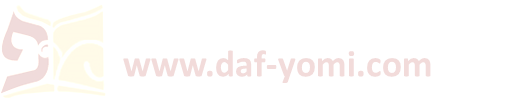 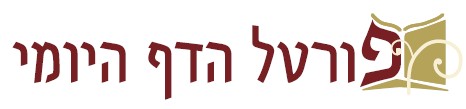 √
דף כח ע"ב (2 שורות מלמטה) – דף כט ע"ב (שורה אחרונה)


להתראות בדף ל



ליצירת קשר: 
טל': 054-4931075
דוא"ל: rlshapira@gmail.com